Accurate differential gene expression analysis for RNA-Seq data without replicates
Sahar Al Seesi
University of Connecticut




ISBRA 2013
Outline
Introduction/motivation
Bootstrapping method
Normalization methods for Fisher’s exact test
Experimental setup
Results
Ongoing work
Gene/Isoform Expression Estimation
Make cDNA & shatter into fragments
Sequence fragment ends
Introduction – Bootstrapping - Fisher’s - Experimental setup  - Results - Ongoing work
Map reads
A
B
C
D
E
Gene Expression (GE)
Isoform Expression (IE)
Differential Isoform Expression
DE
*
*
Introduction – Bootstrapping - Fisher’s - Experimental setup  - Results - Ongoing work
FC = 2                                   FC = 2                                       FC = 1.5
Differential Isoform Expression
DE
p-val < 0.05
*
p-val < 0.05
*
Introduction – Bootstrapping - Fisher’s - Experimental setup  - Results - Ongoing work
p-val > 0.05
FC = 2                                   FC = 2                                       FC = 1.5
Motivation
Fold change does not account for the uncertainty in the gene expression estimation.
Reliable DE methods for data with replicates 
edgeR [Robinson et al., 2010]
DESeq[Anders et al., 2010]
State of the art method for data w/o replicates: GFOLD [Feng, et al.]
Introduction – Bootstrapping - Fisher’s - Experimental setup  - Results - Ongoing work
Bootstrapping
Condition 1                                                                Condition2
A
B
C
D
E
A
B
C
D
E
(1) Sample with replacement 
n reads
(2) Run IsoEM to estimate 
FPKMs
(3) Calculate Fold changed
2	2	1.5
Repeat 1 through 3, m times
Calling DE Genes
2.2    1.9    2.5    2    1.7    2.1    1.1    2.1    2  
			70%   FC > 2
1.5    1.8    2.1    2.5  1.7    1.2    1.1    1.9    1.5
 30%   FC > 2
Introduction – Bootstrapping - Fisher’s - Experimental setup  - Results - Ongoing work
1.5  1.2  1.8   1.3   1.7   1.5    1.8    1.6     1.5    1.5
 0%   FC > 2
Calling DE Genes
DE
Introduction – Bootstrapping - Fisher’s - Experimental setup  - Results - Ongoing work
FC = 2                                   FC = 2                                       FC = 1.5
Calling DE Genes
2    2.2    1.9    2.5    2    1.7    2.1    1.1    2.1    2
2    1.5    1.8    2.1    2.5  1.7    1.2    1.1    1.9    1.5
Fisher’s Exact Test
Statistical significance test for categorical data which measures the association between two variables.





a = estimated number of reads mapped to gene of interest per kilobase of gene length in condition a
b = estimated number of reads mapped to gene of interest per kilobase of gene length in condition a
 c and d depends on the normalization method
p-value = hypergeometric probability of the numbers given in the contingency table or more extreme differences, while keeping the marginal sums in the contingency table unchanged
Total Aligned Reads
Housekeeping Gene
ERCCs
Introduction – Bootstrapping - Fisher’s - Experimental setup  - Results - Ongoing work
Experimental Setup
Compared Bootstrapping and Fisher’s Exact Test (different normalization methods) to GFOLD and cuffdiff [Trapnell et al., 2010]
Tested on Illumina and ION-Torrent MAQC data





                                                      
                                                                Number of mapped reads in millions
Introduction – Bootstrapping - Fisher’s - Experimental setup  - Results - Ongoing work
Prediction Classification
Truth		Prediction
DE		     DE
DE		     DE
DE		     DE
DE		     DE
DE		     NonDE
NonDE	     NonDE
NonDE	     DE
NonDE	     DE
 TPOE

 TPUE		    


 TPND
Introduction – Bootstrapping - Fisher’s - Experimental setup  - Ongoing work
Methods Evaluation
Genes are classified as follows





Evaluation Criteria
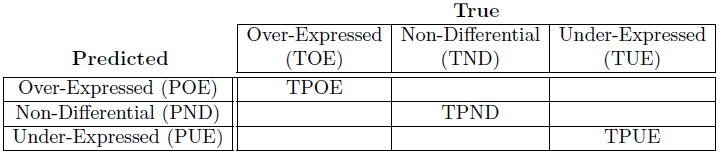 Introduction – Bootstrapping - Fisher’s - Experimental setup  - Results - Ongoing work
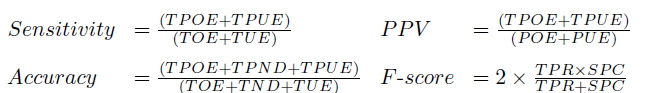 Results for Illumina Dataset
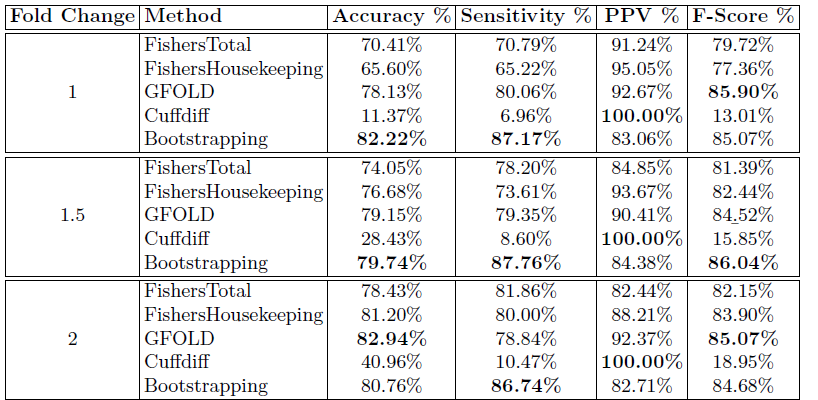 Introduction – Bootstrapping - Fisher’s - Experimental setup  - Results - Ongoing work
Results for ION Torrent Dataset
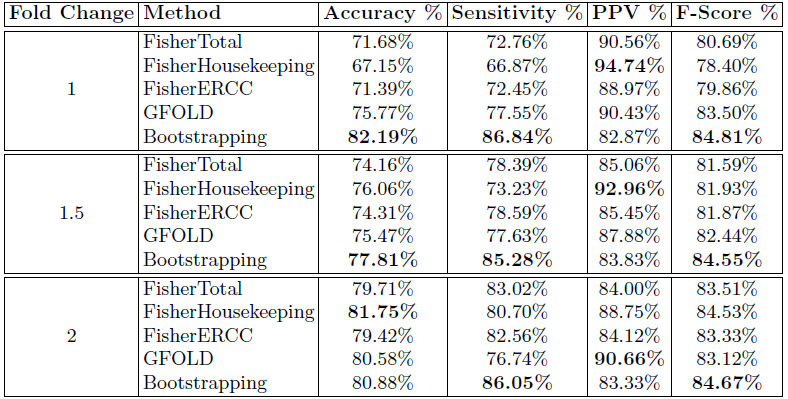 Introduction – Bootstrapping - Fisher’s - Experimental setup  - Results - Ongoing work
Effect of Expression Level on DE Calls
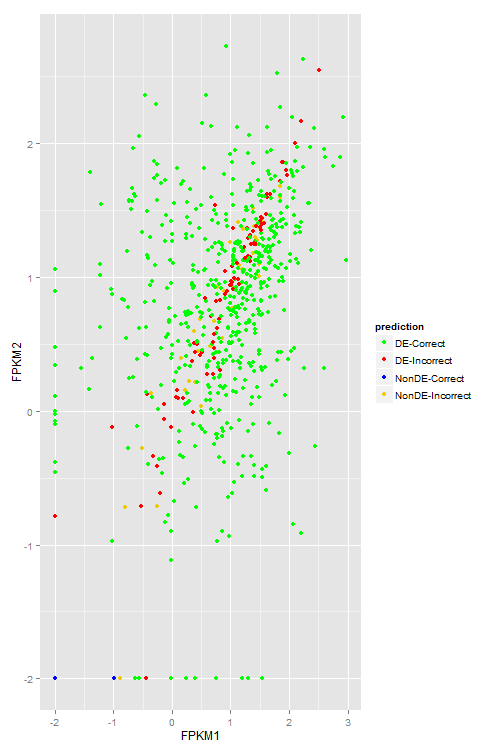 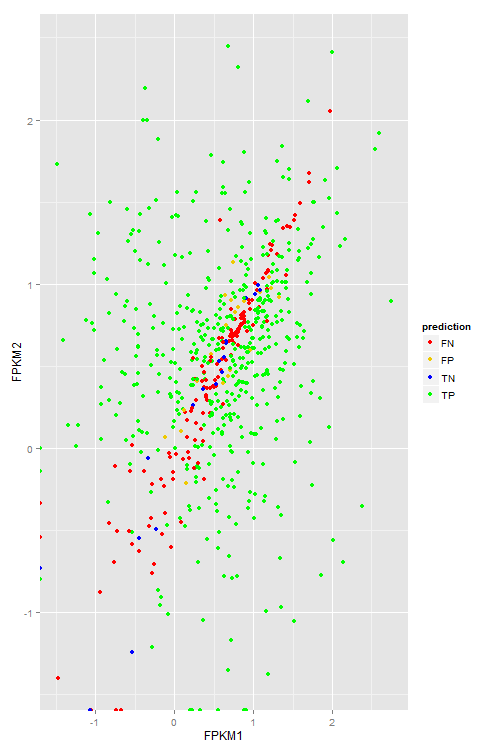 Introduction – Bootstrapping - Fisher’s - Experimental setup  - Results - Ongoing work
FC = 1
GFOLD                                              Bootstrapping
Effect of Expression Level on DE Calls
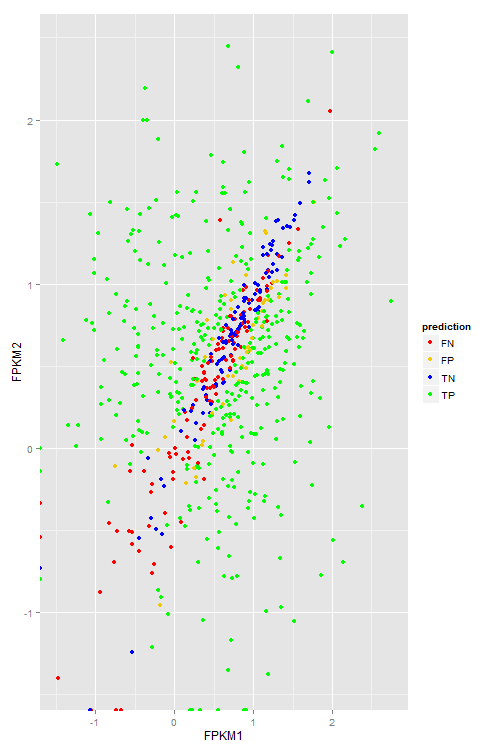 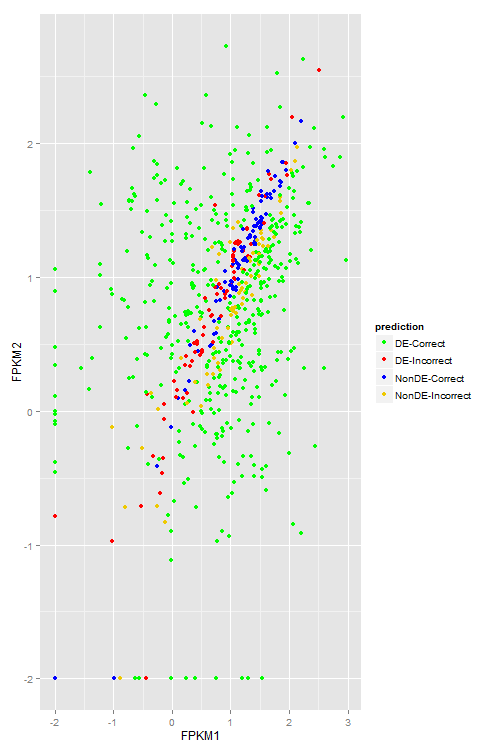 Introduction – Bootstrapping - Fisher’s - Experimental setup  - Results - Ongoing work
FC = 1.5
GFOLD                                              Bootstrapping
Effect of Expression Level on DE Calls
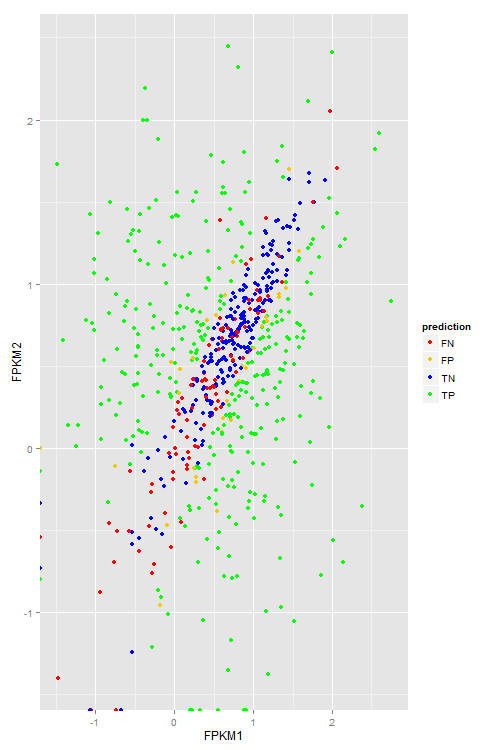 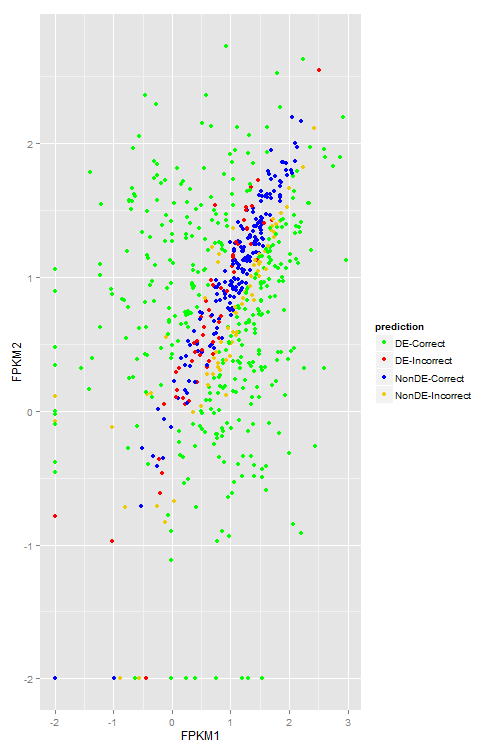 Introduction – Bootstrapping - Fisher’s - Experimental setup  - Results - Ongoing work
FC = 2
GFOLD                                              Bootstrapping
What next?
Test bootstrapping parameters 
Number of bootstrapping samples (currently 200)
Sample pairing strategies (currently random matching)
Bootstrapping support threshold (currently 50%)
Try Trimmed Mean of M (TMM) [] values normalization for Fisher’s exact test
Test on more datasets/more technologies
Introduction – Bootstrapping - Fisher’s - Experimental setup  - Results - Ongoing work
Acknowledgements
Yvette Temate Tiagueu (GSU)
Alex Zelikovsky (GSU) 
Ion Mandoiu (Uconn)
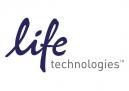 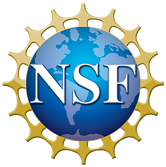 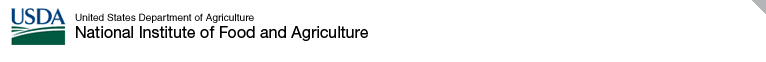